作答注意事項
◎答案卡注意事項 1
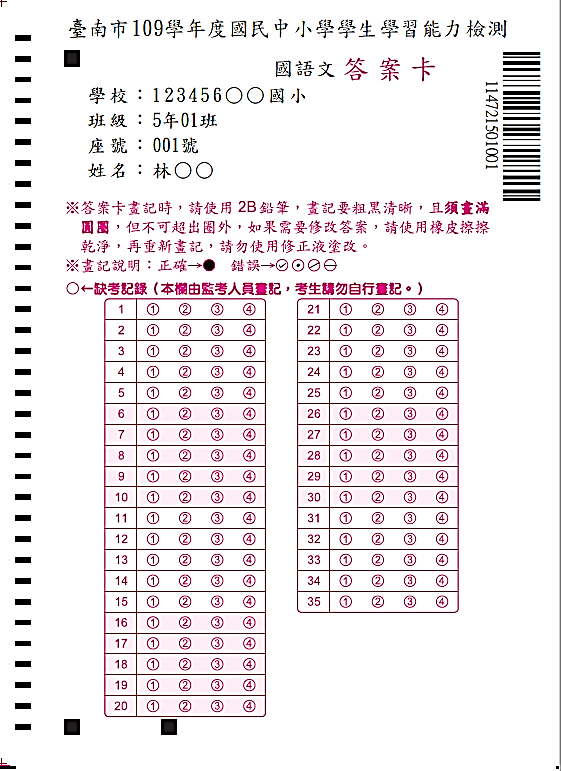 請學生先核對基本資料
有誤馬上反映主試老師
座號
◎答案卡注意事項 2
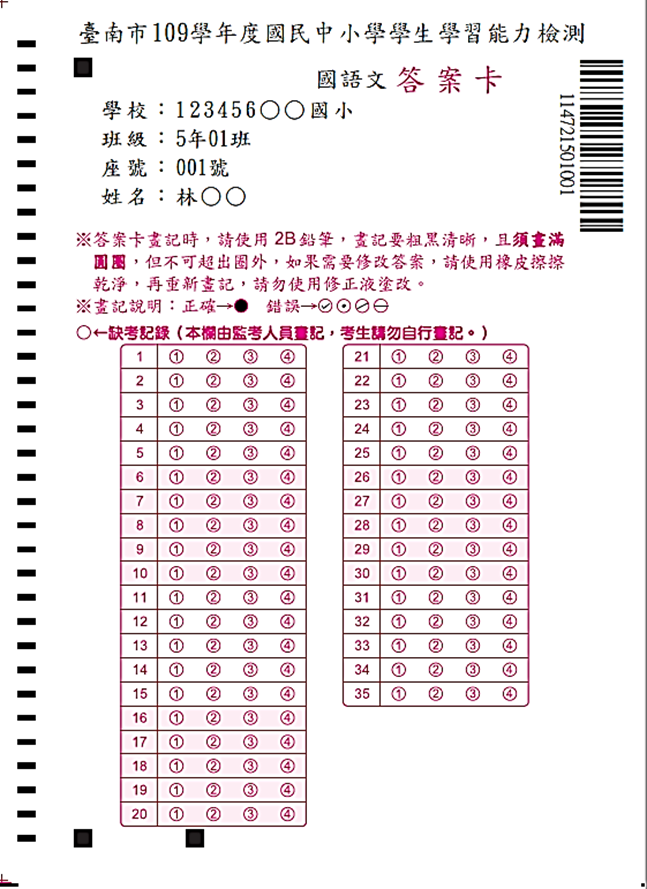 提醒學生條紋及黑方點【定位點】不要塗畫，會影響資料讀取。
◎答案卡注意事項 3
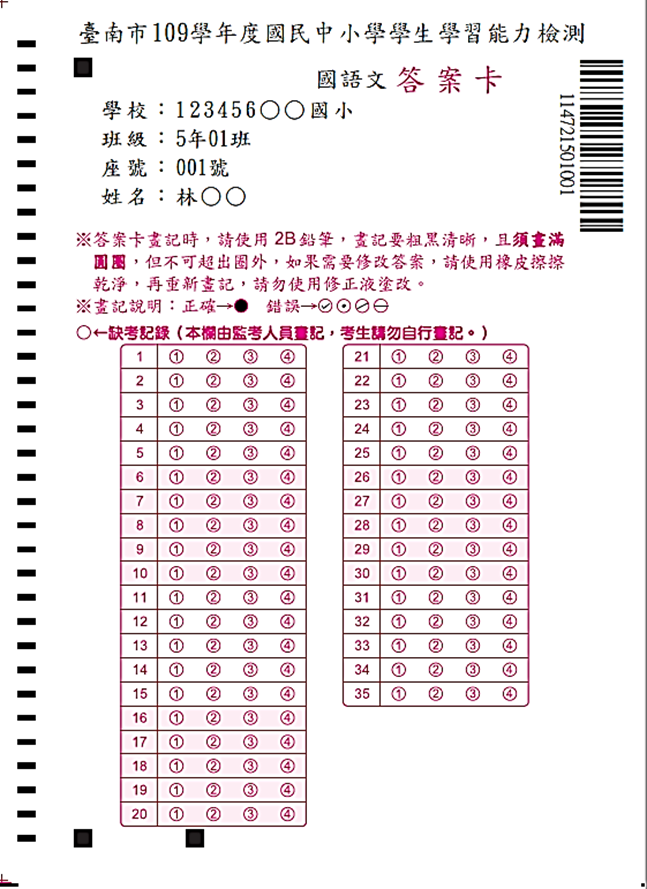 提醒學生確認題號，圖滿答案選項。